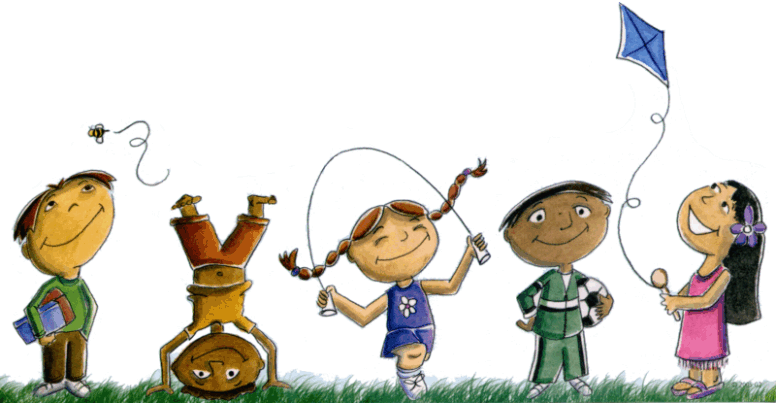 If you’re happy and you know it...
What was your favorite nursery rhyme from last week?
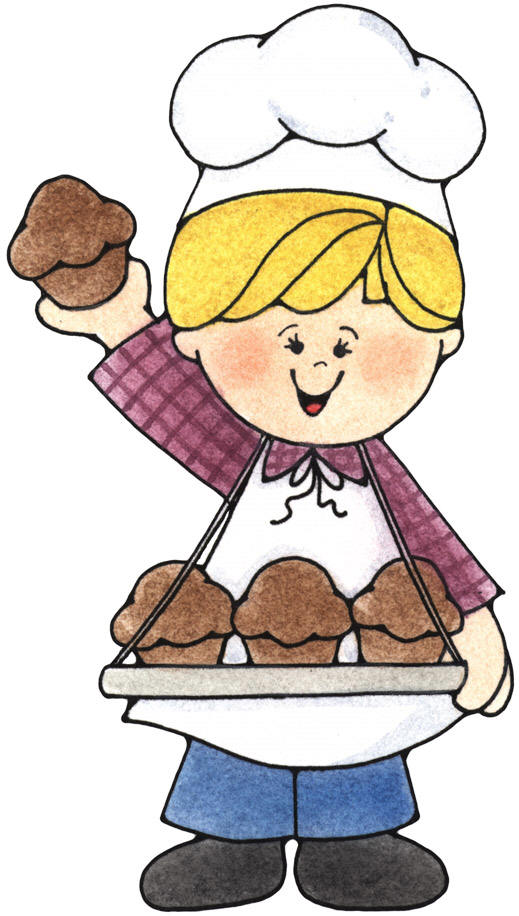 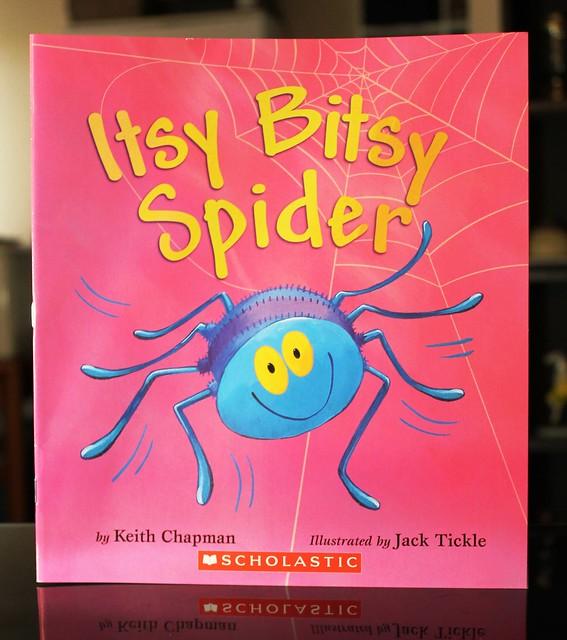 If you’re happy and you know it...
Look at the child and make the following expressions(in the upcoming slides) with your face as you both look in a mirror. You can also use the camera on your phone.         ( Just remember to flip the lens.)  

Have fun!  Take a picture of each expression.
Happy
Sad
Angry
Disgusted
Scared
Inside Out
https://www.youtube.com/watch?v=dOkyKyVFnSs
If You’re Happy and You Know It!
https://www.youtube.com/watch?v=71hqRT9U0wg
Family Activities
Dressing to the Music
For  a fun time let’s see how the child is able to dress themselves without assistance. The goal is to see if  the child is able to dress themselves  successfully with enthusiasm. 

Age group: Toddlers

Materials needed:  ▪ Music ▪ Clothes (socks, shirt, pants, dress, etc.) 
Step by Step: 
Find a song that the child/children love. 
Have the child/children’s clothes laid out. 
Start the music. State to the child/children the item(s) of clothes to put on first. 
Sing with them as they are putting on their clothes. 
When they have completed getting dressed, do a celebration dance. 
Enjoy.
For infants, play  music as you dress them and watch their facial expressions.
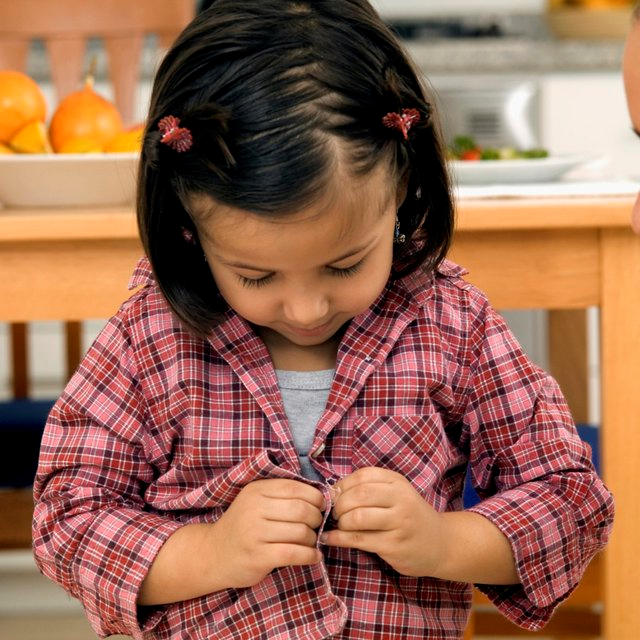 We’re Going on a Shape Hunt
Mathematical skills are critical to children. When we introduce shapes and show connections to the items it must be done with excitement.  
Materials needed:  ▪ Items in the home that resemble shapes such as: square, circle, triangle, rectangle, etc.)          
Step by Step: 
Show or draw a picture of a shape. 
Ask, “Can you find this shape in the house? “Let’s go on a shape hunt.” 
When the child/children find a match, do a happy dance praising  them for finding a match. 
Continue to find other matches for shapes while on your hunt.. 
When they have completed the shape hunt, do a celebration dance. 
Enjoy.
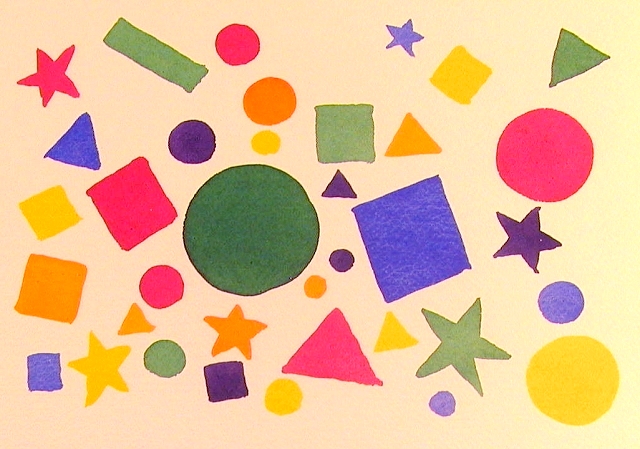 Table Talk
Mom/Dad, how are you doing?
Mom/Dad, do you know what school your child will be attending next school year?
Below is the link for Head Start and Early Head Start applications:
https://www.childplus.net/apply/en-us/B2855EBC0789C05E2CA908C3D052D221/28E9AAC9CDC89AF31E41FB50DF40D527
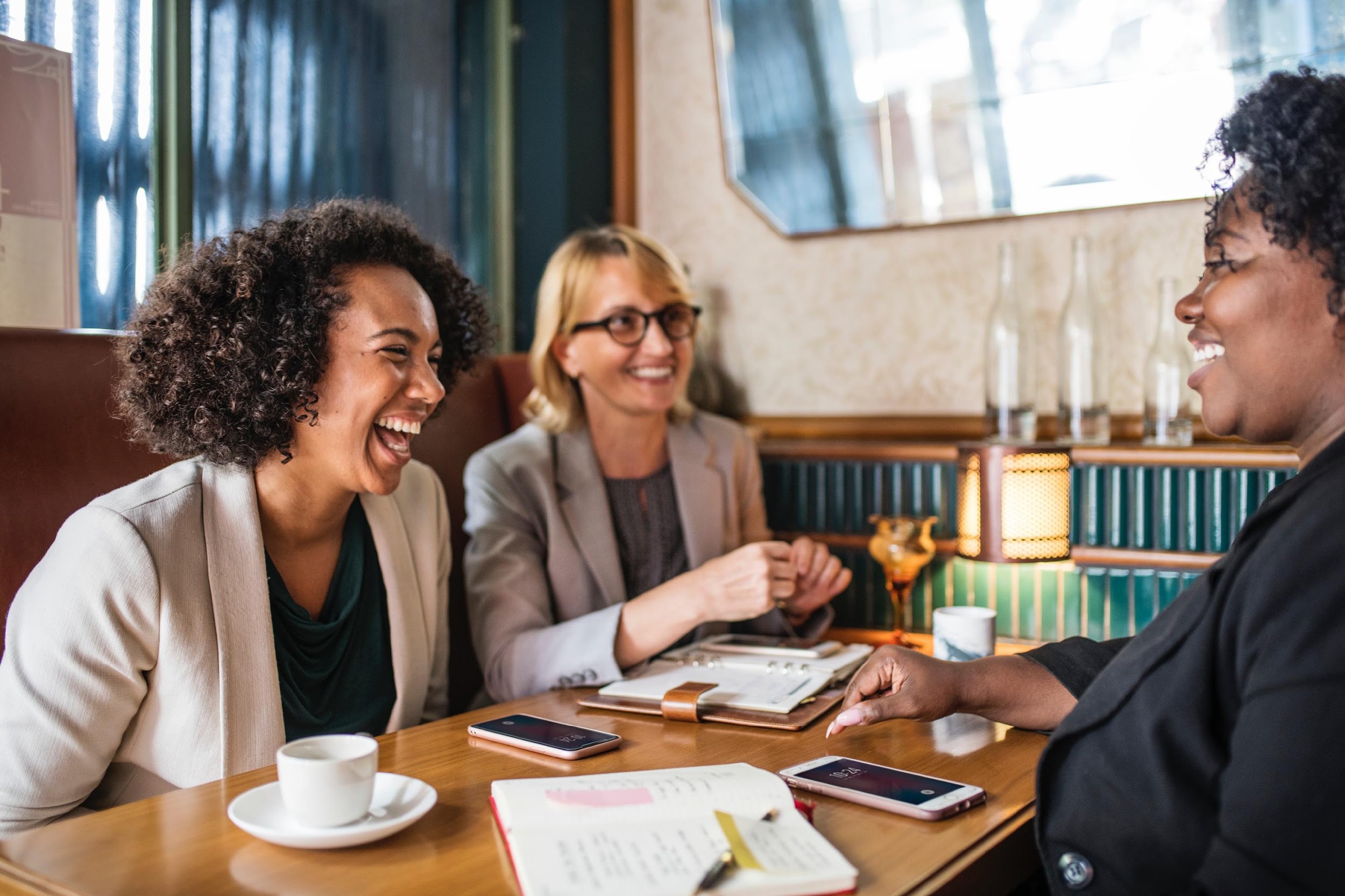 Additional Resources
https://www.youtube.com/watch?v=fN1Cyr0ZK9M 
Hello, Hello can you clap your hands

www.pbs.com
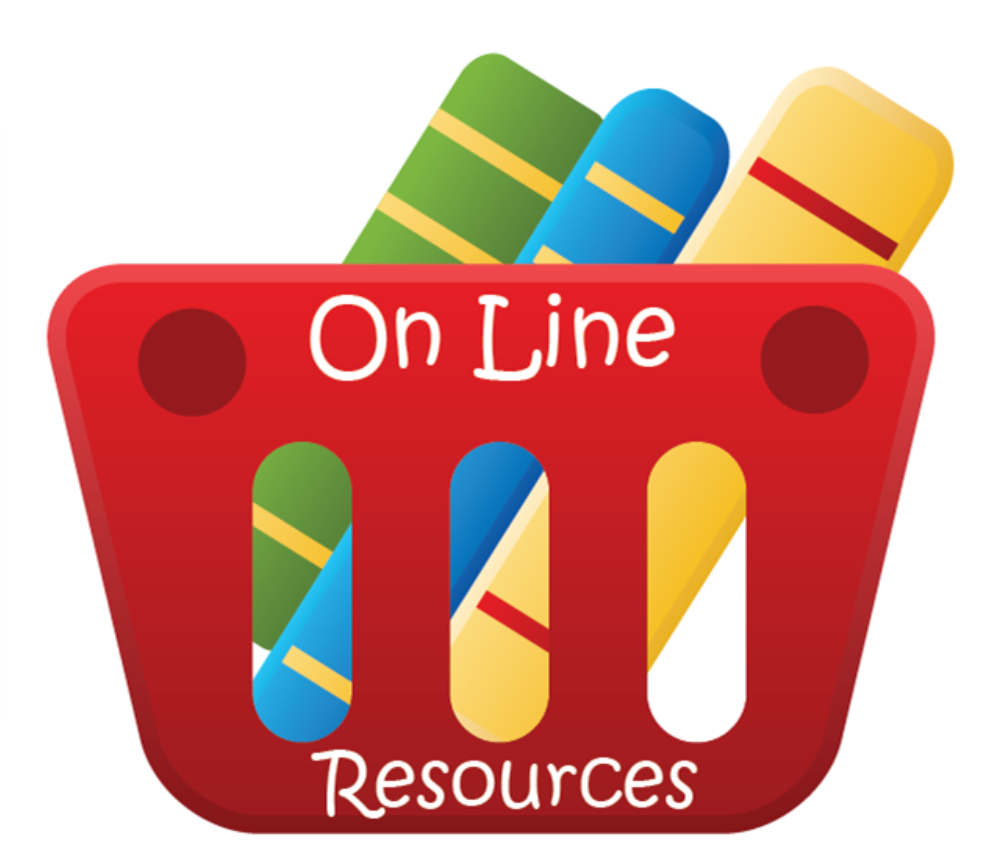 References
YouTube:
https://www.youtube.com/watch?v=fN1Cyr0ZK9M 
https://www.youtube.com/watch?v=71hqRT9U0wg 
https://www.youtube.com/watch?v=dOkyKyVFnSs 

Pee Dee Community Action Partnership.  Enrollment Application link. https://www.childplus.net/apply/en-us/B2855EBC0789C05E2CA908C3D052D221/28E9AAC9CDC89AF31E41FB50DF40D527 
Othandra Hicks.  Family Activities  
www.pbs.com
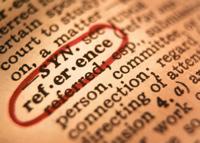